Models for Estimation of Gas Temperature in SI Engines
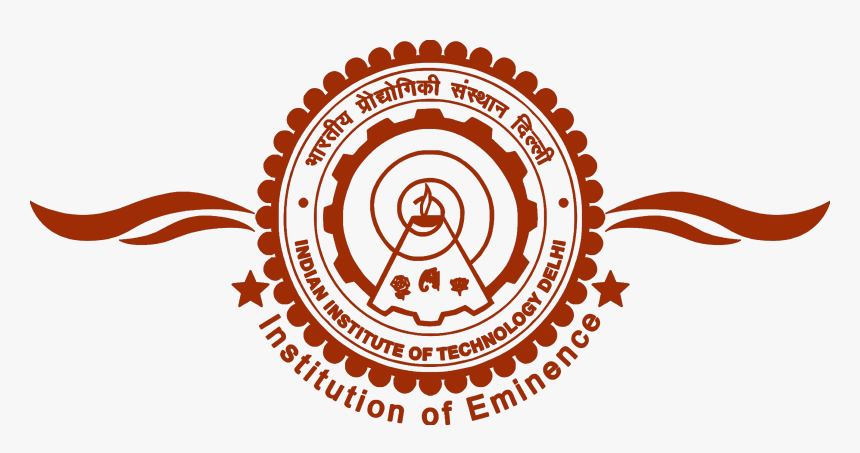 P M V Subbarao
Professor
Mechanical Engineering Department
Head, CRDT
An Essential Requirement to Construct A Sustainable SI Engines…..
Indicative Gas Cycle of a Four Stroke SI Engine
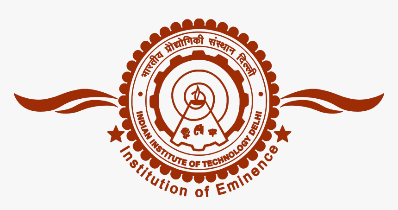 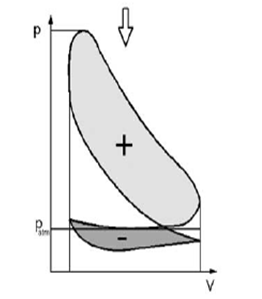 Methodology to Development of Artificial Horse
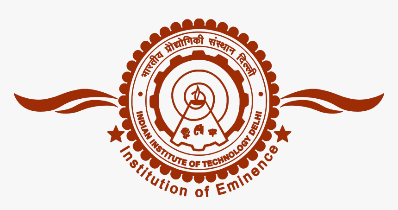 Fuel (Resource)
Automotive Prime Mover 
--Cycle 
-- Basic Hardware 
-- Auxiliaries & Controls
The Great Need :
Mechanical Power
Land, Water & Air (Sinks)
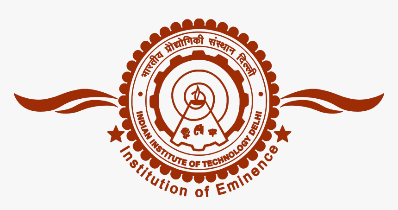 Cyclic Work To be Delivered by An Artificial Horse
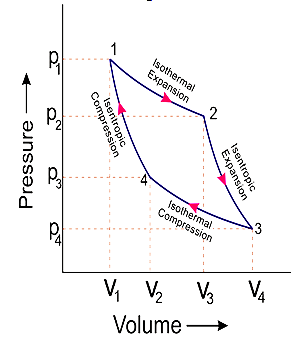 Ideal cycle work to be provided by  A Powering Engine:
Air-standard Modelling is the final outcome of 19th century !!!
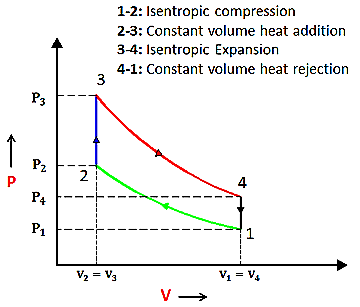 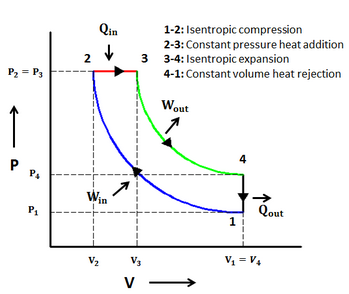 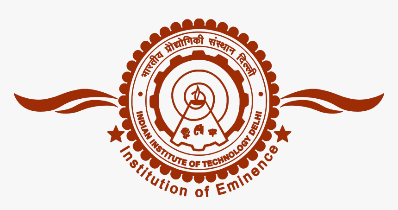 Important Feature of Model Vs SI Engine
Predictions by Air-standard Cycle
Stoichiometric Mixture
th, %
Actual Prime Mover
Rich
Lean
Fuel/air Ratio
FUEL
A
     I
        R
Ignition
Fuel/Air
Mixture
Combustion
Products
Intake
Stroke
Compression
Stroke
Power
Stroke
Exhaust
Stroke
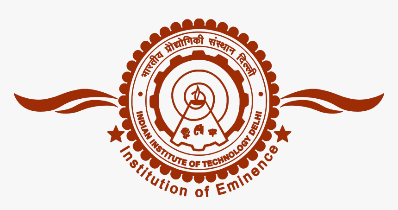 Otto’s Hardware Model for Artificial Horse
Actual
Engine Cycle
FUEL
A
     I
        R
Ignition
Fuel/Air
Mixture
Combustion
Products
Intake
Stroke
Compression
Stroke
Power
Stroke
Exhaust
Stroke
Qin
Air
TC
BC
Compression
Process
Expansion
Process
Const volume 
heat rejection
Process
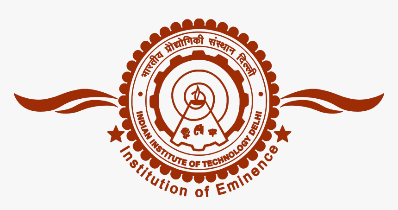 Otto’s Hardware Model for Artificial Horse
Actual
Engine Cycle
Qout
Thermodynamic Model
Cycle
Const volume 
heat addition
Process
Otto’s Model Cycle for his Artificial Horse
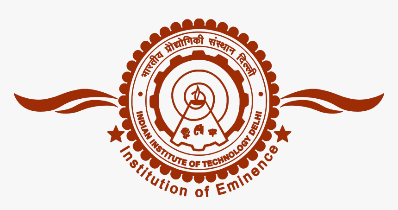 Process 1 2   Isentropic compression
	Process 2  3  Constant volume heat addition
	Process 3  4  Isentropic expansion
	Process 4  1  Constant volume heat rejection
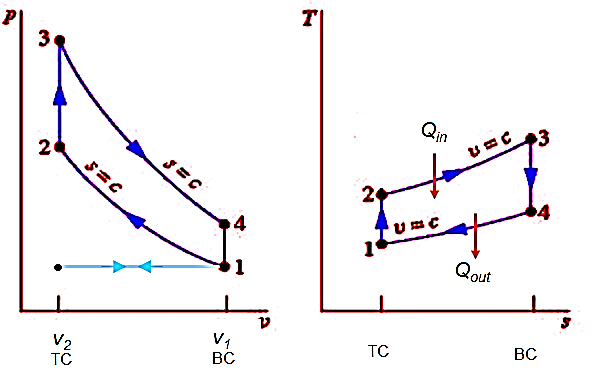 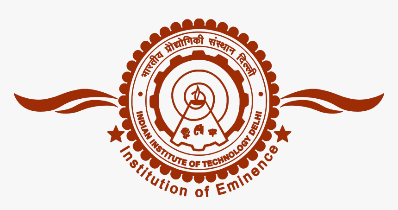 Engine Geometry Vs Air standard Otto Cycle
The term stoichiometry was first used by Jeremias Benjamin Richter in 1792 : the Art of Measuring the Chemical Elements. 
The term is derived from the Ancient Greek words στοιχεῖον stoicheion "element" and μέτρον metron "measure".
Advanced Analysis Missed in 20th Century :AS Otto Cycle Volume to meet the Demand
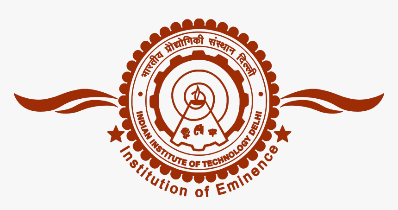 Cycle Volume Vs Cylinder Volume
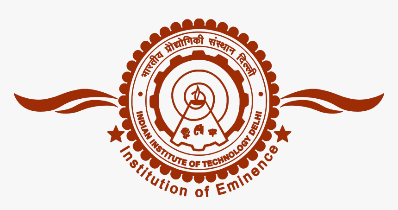 A given cycle can be met using m number of similar cylinders if required.
Any restriction on stroke length can be satisfied by using multi-cylinder engine.

Why was Geometric-Chemical analysis ignored in 20th Century and before?
FUEL
A
     I
        R
Ignition
Fuel/Air
Mixture
Combustion
Products
Intake
Stroke
Compression
Stroke
Power
Stroke
Exhaust
Stroke
Indicative Gas Cycle of a Four Stroke SI Engine
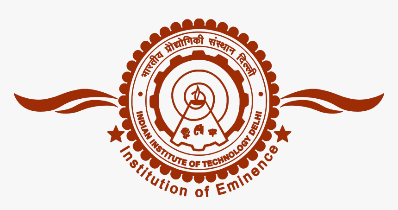 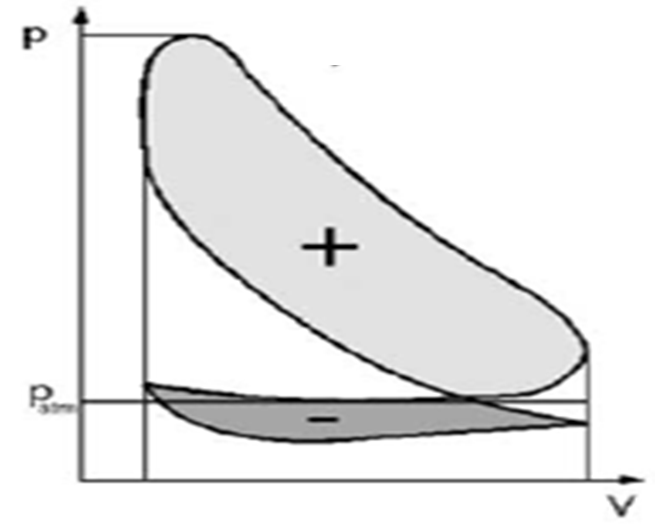 Modelling of Intake Process : SI Engine
FUEL
A
     I
        R
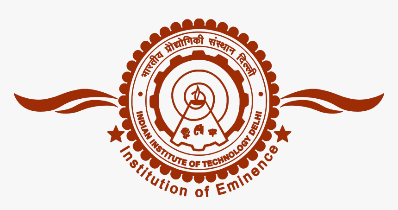 SI Engine
Instantaneous Heat Transfer During Intake Process
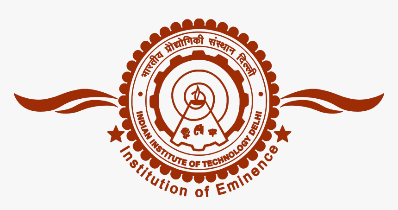 FUEL
A
     I
        R
Total Mass of mixture inhaled during Intake Process
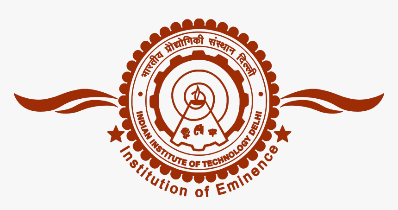 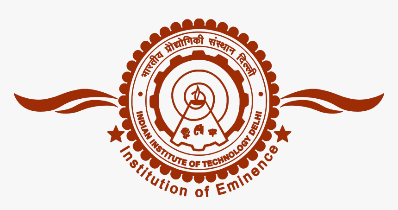 Modeling of Exhaust Process : SI Engine
Combustion
Products
Exhaust
Stroke
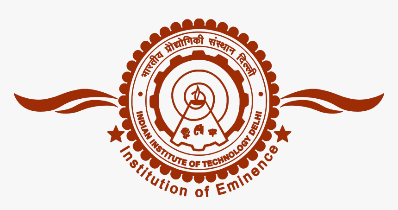 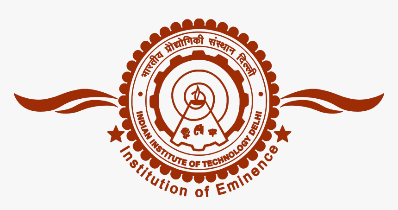 21st Century Phenomenological Models for Engine Cycles
Fuel-air analysis is more accurate analysis when compared to Air-standard cycle analysis.
An accurate representation of constituents of working fluid is considered.
More accurate models are used for properties of  each constituents.
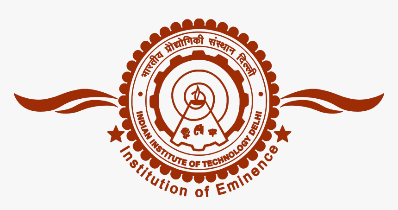 Fuel-Air Model for Otto Cycle
Air+Fuel vapour +Residual gas
Products of Combustin
TC
Products of Combustin
BC
Compression
Process
Const volume 
combustion
Process
Expansion
Process
Const volume 
Blow down
Process
Otto
Cycle
21st   Century Analysis of Ideal Otto Cycle
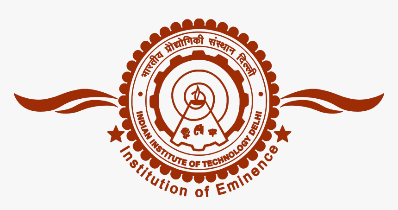 This is known as Fuel-air Cycle.
1—2 Isentropic compression of a mixture of air, fuel vapour and residual gas without change in chemical composition.
2—3 Complete combustion at constant volume, without heat loss, with  burned gases in chemical equilibrium.
3—4 Isentropic expansion of the burned gases which remain in chemical equilibrium.
4—5 Ideal adiabatic blow down.
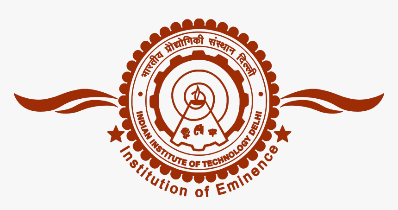 Isentropic Compression Process: 1 - 2
For a infinitesimal compression process:
Assume ideal gas nature with variable properties:
Mass averaged properties for an ideal gas mixture:
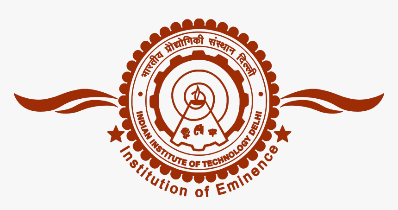 Variation of Specific Heat of Ideal Gases
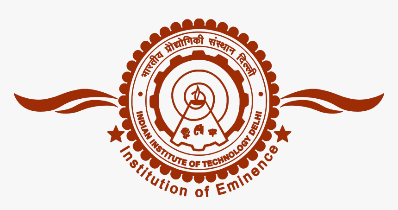 g
cp
cv
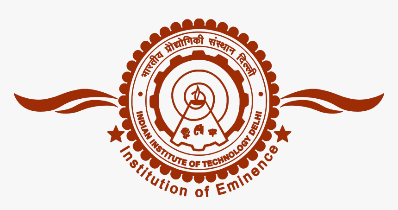 Properties of Fuels
Isentropic Compression model with variable properties : 1 - 2
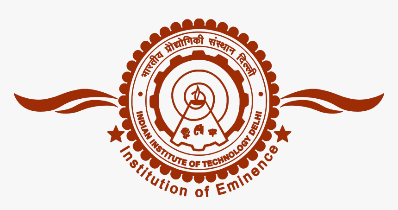 True Phenomenological Model for Isentropic Compression
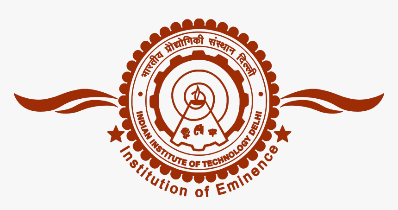 Let the mixture is modeled as:
Carnot’s Concept of Air-Standard Model
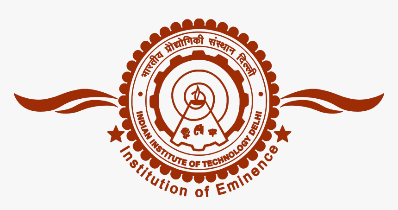 Let the mixture is modeled as air with constant properties measured at STP:
Realistic Estimate of Work for Isentropic Compression
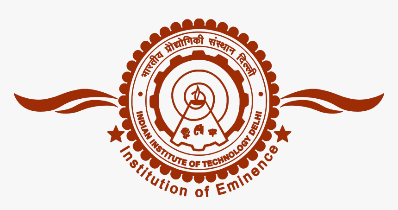 Let the mixture is modeled as:
Generalized First Order Models for Variable Specific Heats
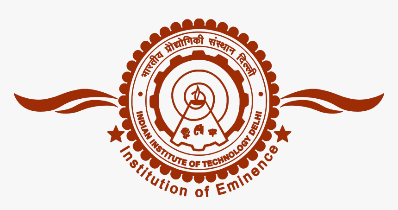 For design analysis of Engine Models:
ap = 28.182 – 32.182 kJ/kmol.K
bv = 19.868 – 23.868 kJ/kmol.K
k1 = 0.003844–0.009844 kJ/kmol.K2
The Role of  Isentropic Compression
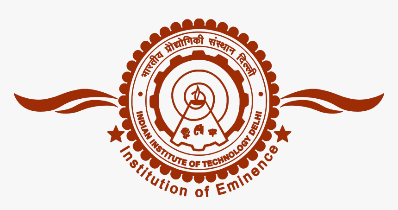 Second order Property Model:
First order Property Model:
Ready for combustion:
In a combustion reaction, bonds are being broken and formed between different atoms in molecules.
The parts of the molecules that undergo bond breakage and formation need to line up with each other. 
There needs to be the appropriate overlap in the orbitals that are "donating" and "accepting" electrons.
The probability of occurrence of appropriate overlap is proportional to temperature of reacting molecules.
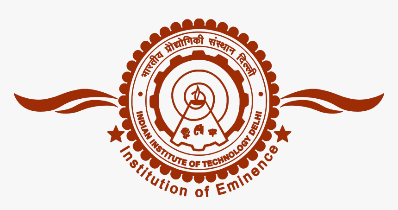 Collision Theory
Collision theory says that ”in order for a chemical reaction to happen, three separate things need to happen” : 
1. The molecules have to hit each other 
2. The molecules have to hit each other in the right way (both have to be facing the right way) 
3. The molecules have to hit each other with enough speed (energy of motion, or "kinetic energy") to activate the reaction.
Number of successful collisions  Frequency of collisions  Time available for collision.
Phenomenological Modeling of Combustion
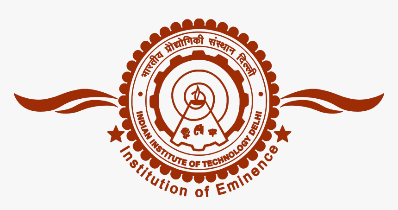 Engineering  Objective of Combustion:
To Create Maximum Possible Temperature through conversion of free energy into microscopic kinetic energy.
Thermodynamic Strategy for conversion:
Constant temperature combustion
Constant volume combustion
Constant pressure combustion
Engineering  Strategy to Utilize A Resource
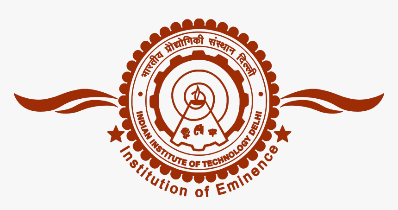 Engineering constraint: Both combustion and expansion have to be finished in a single stroke.
Rapid combustion : Constant Volume combustion
Less time to combustion process.
More time to  adiabatic expansion
Slow combustion : Constant pressure combustion
More time to combustion process.
Less time to adiabatic expansion
Otto’s Strategy : Premixed, Homogeneous Combustion
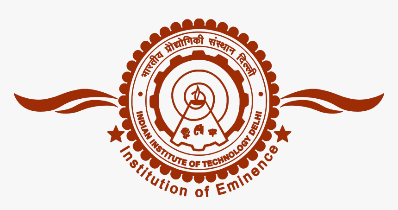 2—3 Complete combustion at constant volume, without heat loss.
2—3 : Loss of Purity of Substance
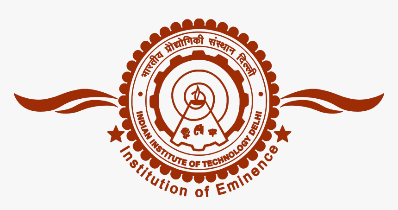 Second law limit on possible extent of reaction
Reactants 			Products
At any time a reactor contains a combination of reactants and products.
A reaction is said to be complete when the entropy of an adiabatic reactor reaches its maximum value.
The value of maximum entropy will vary with the pressure and temperature of the reaction.
A reaction system  and parameters of reaction should be designed such that the maximum entropy is obtained when the reaction is almost complete (>98%).
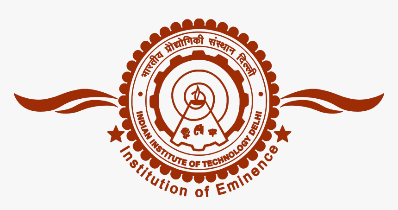 Mathematical Model for Culmination of Reaction
For every fuel, a designer should know all possible reactants !!!
Some products will influence the efficiency of reaction.
Few other may not influence the efficiency of reaction but severely affect the environment.
The optimal parameters for efficient reaction may not be optimal for safe reaction !!
There may be a need to use secondary reactor with catalysts.
Catalytic Converter
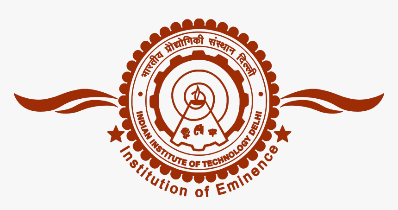 Stoichiometry of Actual Combustion
CXHYSZOK  +e 4.76 (X+Y/4+Z-K/2) AIR → P CO2 +Q H2O +R SO2 + T N2  + U O2 + V CO+WCH4

Conservation species:

Conservation of Carbon: X = P+V+W
Conservation of Hydrogen: Y = 2 Q4W
Conservation of Oxygen : K + 2 e  (X+Y/4+Z-K/2) = 2P +Q +2R +2U+V
Conservation of Nitrogen: 2 e 3.76 (X+Y/4+Z-K/2) = T
Conservation of Sulfur: Z = R
Modeling of Combustion
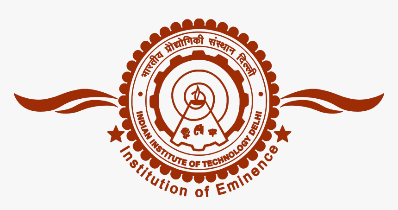 CXHYSZ  +e 4.76 (X+Y/4+Z) AIR  + Moisture in Air +  Moisture in fuel   →    P CO2 +Q H2O +R SO2 + T N2  + U O2 + V CO+WCH4
Exhaust gases: P CO2 +QH2O+R SO2 + T N2  + U O2 + V CO+WCH4 kmols.
Excess air coefficient : e.
Volume fraction = mole fraction. 
Volume fraction of CO2 : x1 = P * 100 /(P+Q+R + T + U + V+W) 
Volume fraction of CO  : x2= VCO * 100 /(P +Q+R + T + U + V+W) 
Volume fraction of O2  : x4= U * 100 /(P +Q+R + T + U + V+W)
Volume fraction of N2  : x5= T * 100 /(P +Q+R + T + U + V+W)
2—3 Complete & Adiabatic  combustion at constant volume
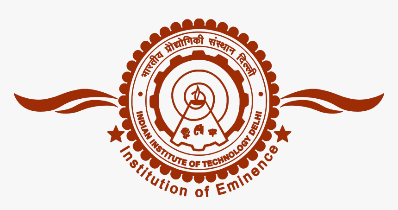 First law for a Closed system under going process 2 - 3
0
0
Engineering Model for Prediction of Highest Temperature
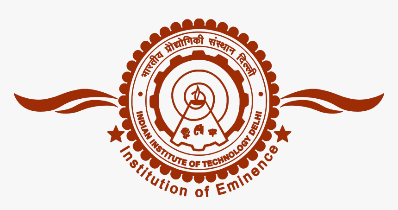 Second order Property Model:
First order Property Model:
2—3 constant volume Heat addition to air with constant properties
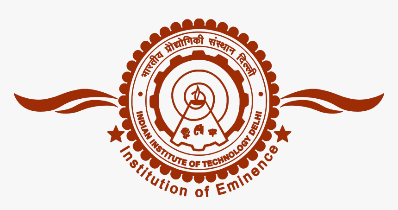 First law for a Closed system under going process 2 - 3
0
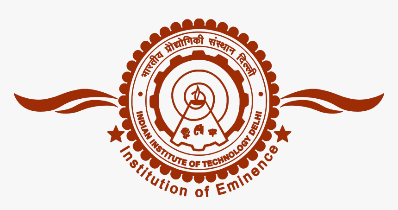 3—4 Isentropic expansion of the burned gases
For a infinitesimal expansion process:
Using second order models for properties:
Mass averaged properties:
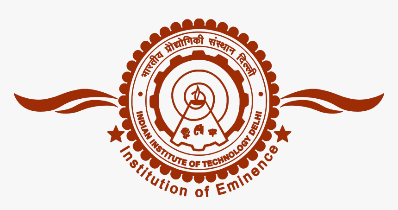 3—4 Isentropic expansion of Standard Air
For a infinitesimal expansion process:
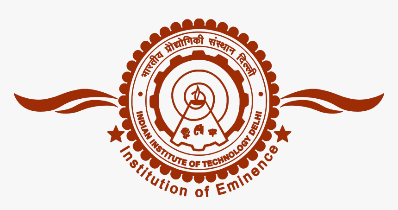 Limitation of Four Bar Mechanism & Scavenging
Expansion Ratio = Compression Ratio.
In a Real engines of 19th & 20th Century:
Expansion Ratio < Compression Ratio?
21st Century Engines:
Expansion Ratio > Compression Ratio.
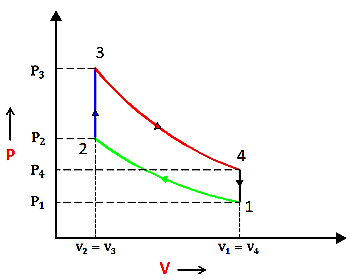 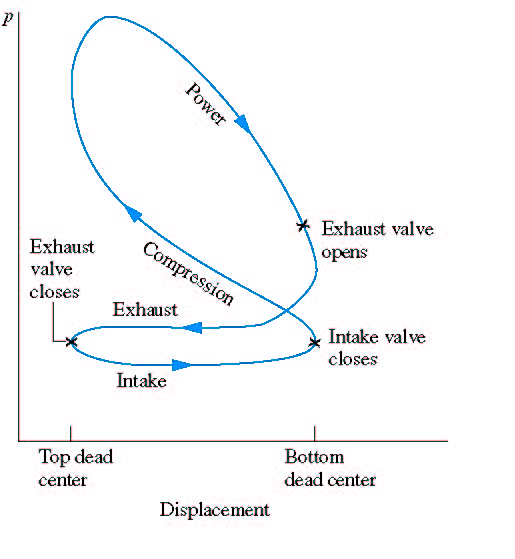 The Quick Closure Model
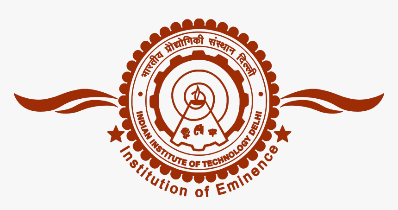 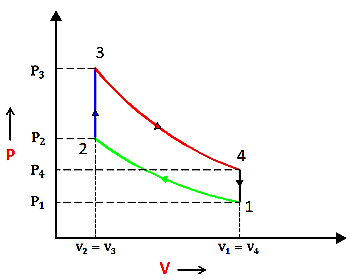 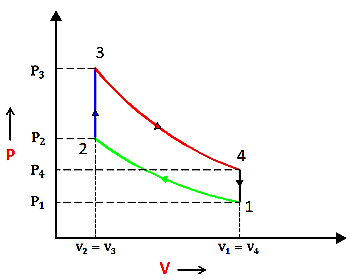 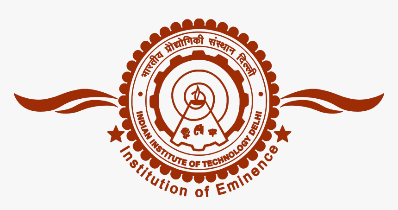 Air-standard Otto Cycle & Clue to Achieve Higher Efficiency
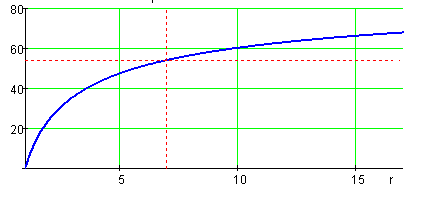 Hardware Feasibility of Otto Cycle
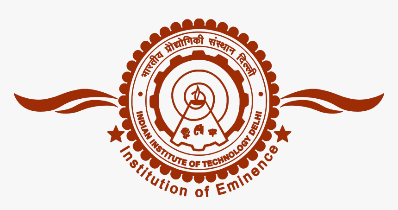 Net cycle work:
Piston Displacement volume
Work done per unit piston displacement volume:
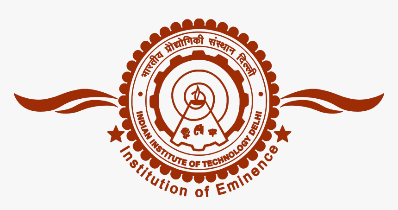 Thermo-chemical Feasibility of Otto’s Model
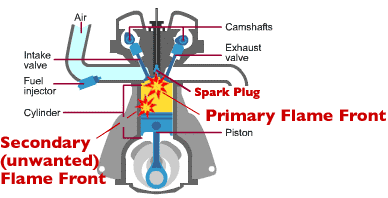 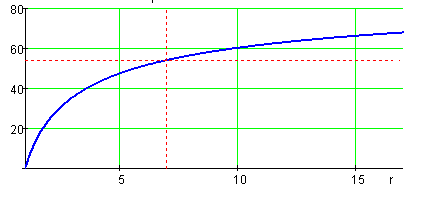 Thermo-chemical Feasibility  of Ignition
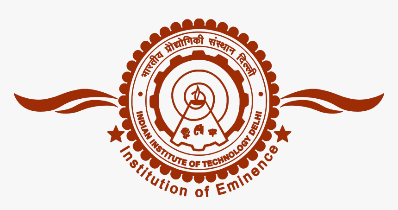 Upper Flame Limit
Saturation line
Onset of 
Piloted Ignition Region
Vapour Pressure in Air
Lower Flame Limit
Mixture Temperature
Flash Point
Design Constraints: Flammability Characteristics
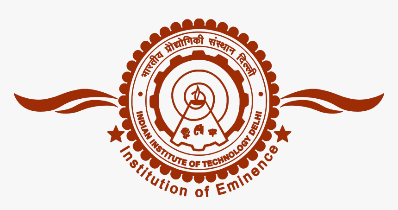 Rich Mixture
Stoichiometric Line
Flammable Vapour
Flammable mist
Lean Mixture  Line
Burning Impossible
Mixture Temperature
Irrationality of Otto’s Model
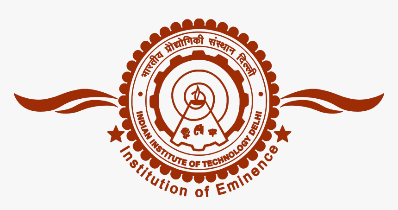 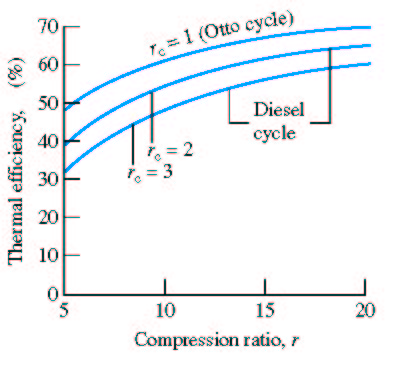 Typical SI engines
9 < r < 11
Fuel/Air
Mixture
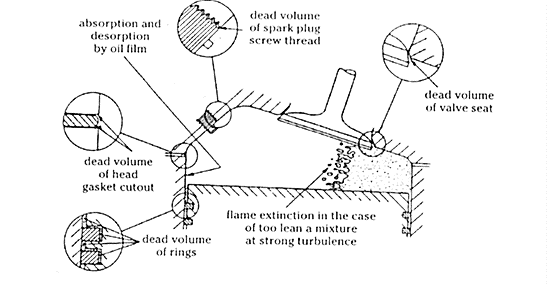 k = 1.4
Compression
Stroke
Flame Quenching at Wall
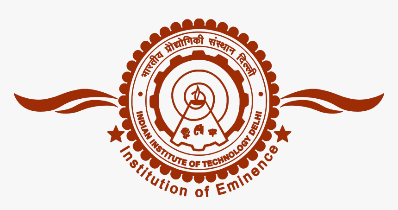 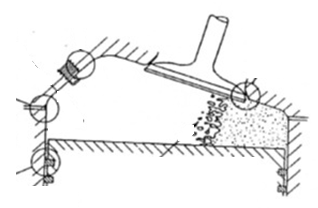 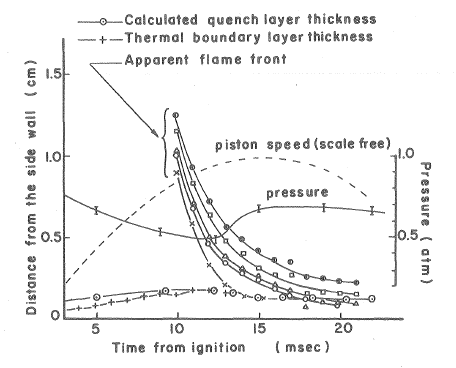 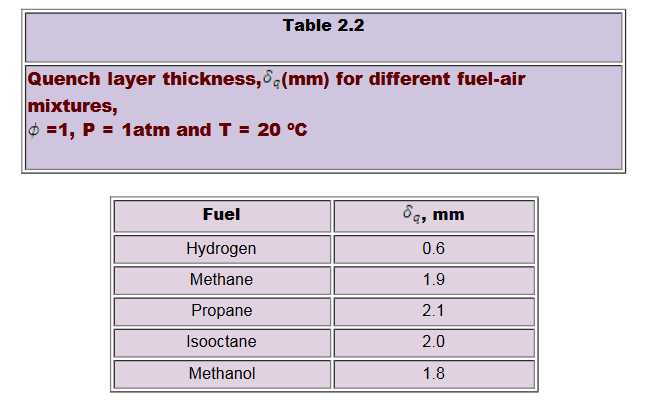 Live with A Promising Irrational Engine Model????
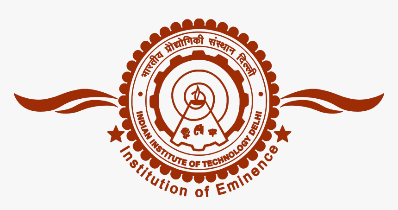 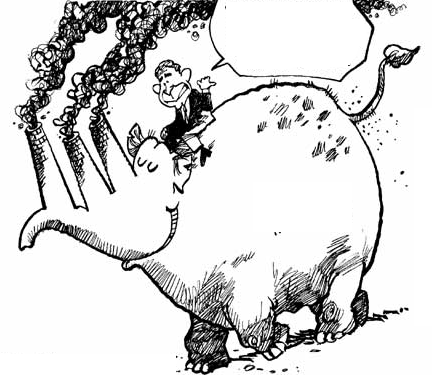 Advanced Cities
Generation of
photochemical smog
Artificial Horses
eye and respiratory irritation in humans
epinasty, chlorosis, curling, leaf abscission and growth retardation in plans
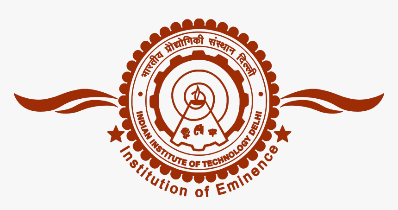 Engine Damage From Severe Knock
Damage to the engine is caused by a combination of high temperature and high pressure.
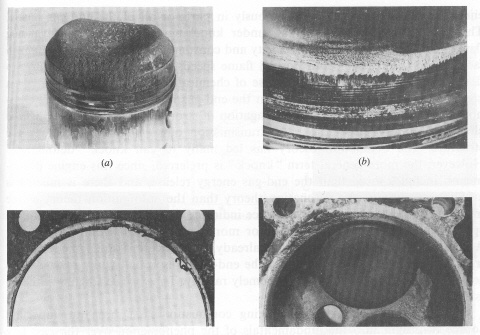 Piston crown
Piston
Cylinder head gasket
Aluminum cylinder head
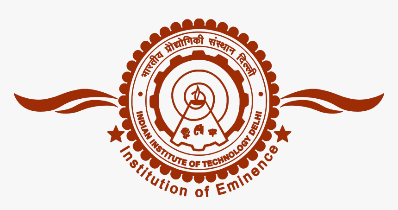 Critical Compression Ratio
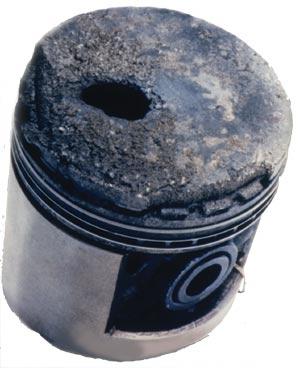 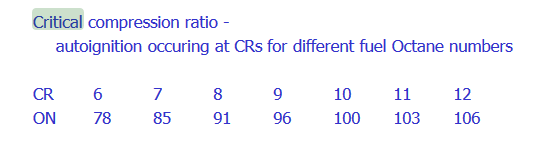 Formula	Name	 	          Critical r
CH4		Methane		12.6	
C3H8		Propane		12.2